Е. Чарушин «Перепёлка»
Урок -викторина
Правила работы в группе
-каждый может высказывать своё мнение
-один говорит, а все слушают, не перебивают друг друга
-надо уметь договариваться
-говорить надо спокойно и понятно
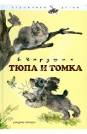 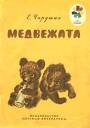 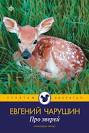 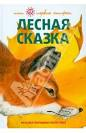 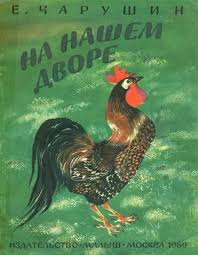 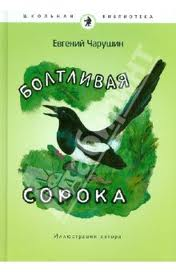 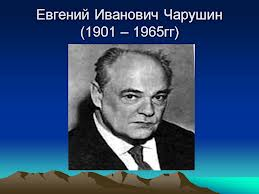 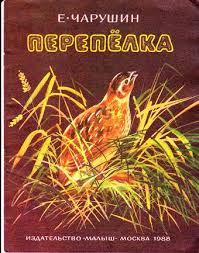 План:
1.Ручная перепёлка.
2. «Спать пора!».
3.Возвращение.
Е.Чарушин
Перепёлка